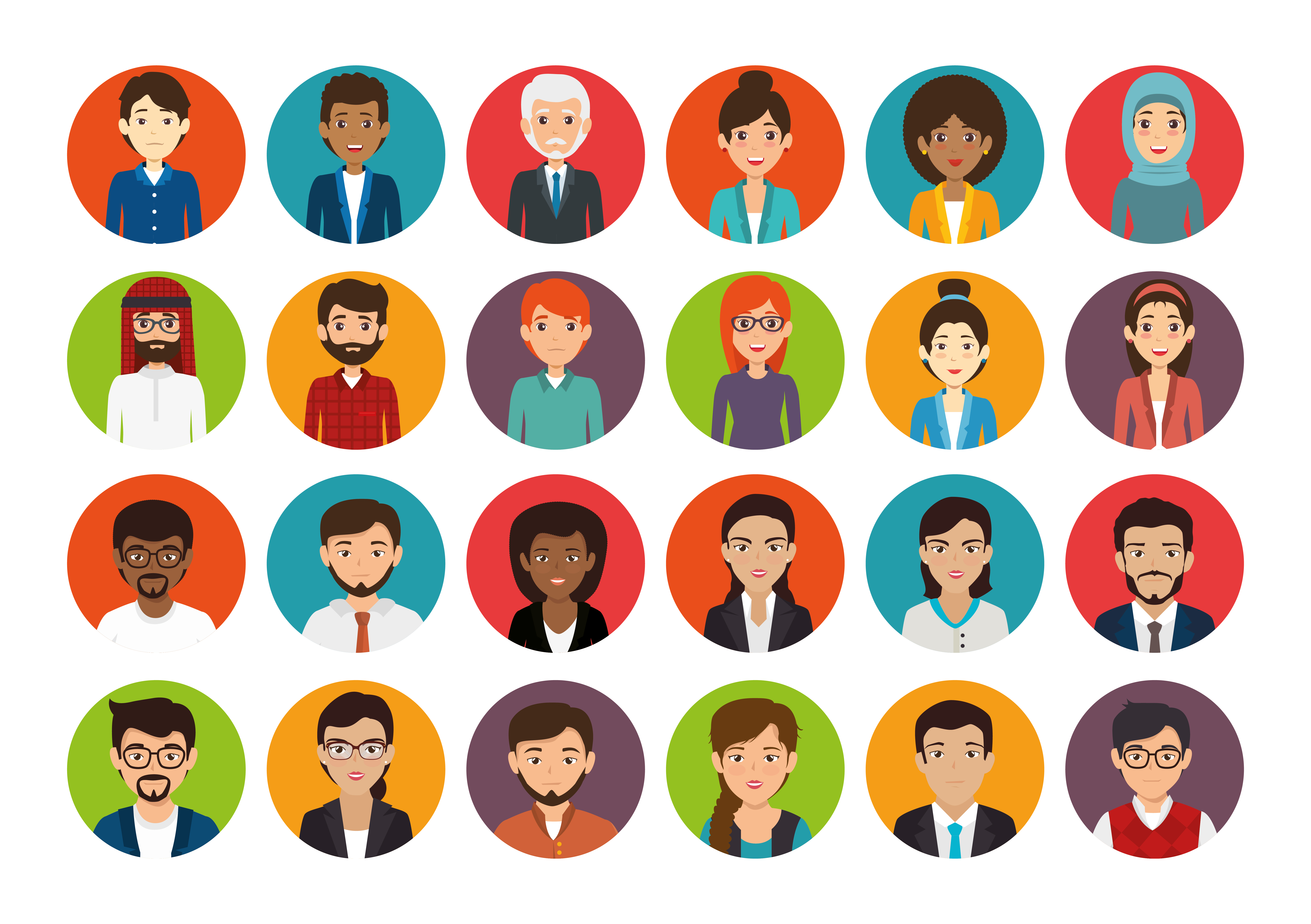 He has got short dark Brown hair. He has got a goatee. He is wearing glasses.
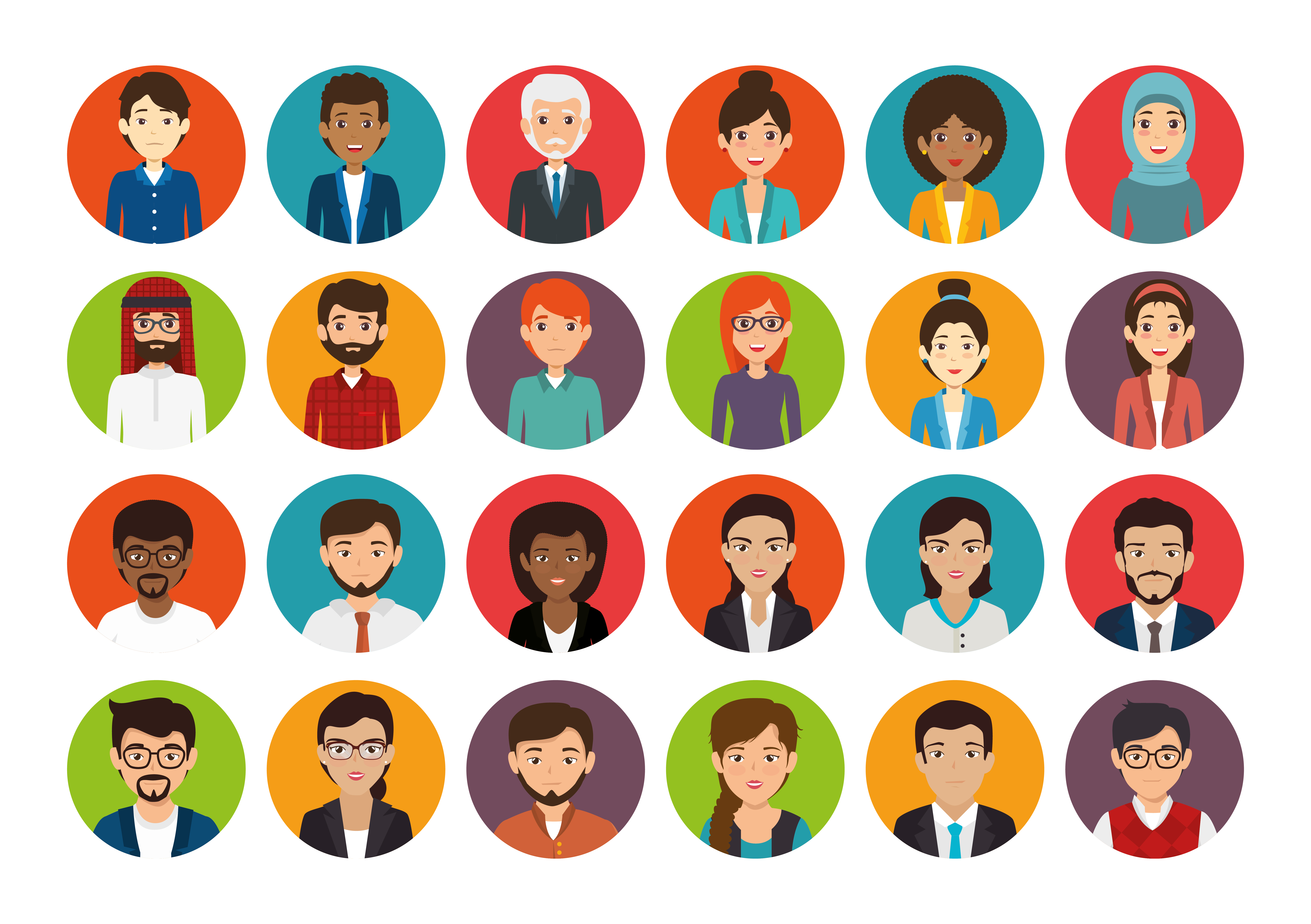 She has got medium brown curly hair. She has got a fringe. 
She is wearing earrings.
She has got médium ginger straight hair. 
She has got small ears. 
She is wearing glasses.
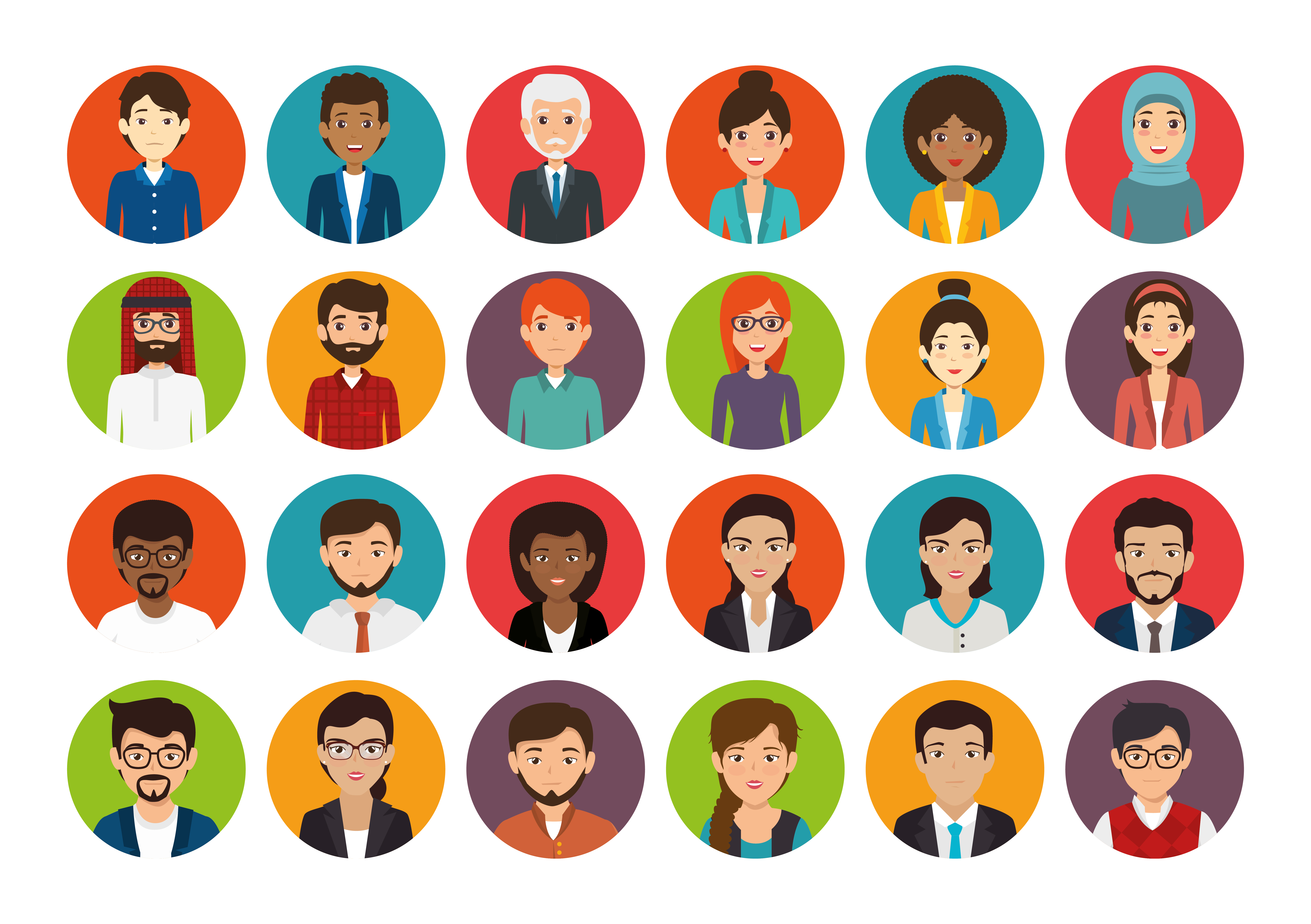 He has got short black straight hair. 
He has got small nose and thin lips.
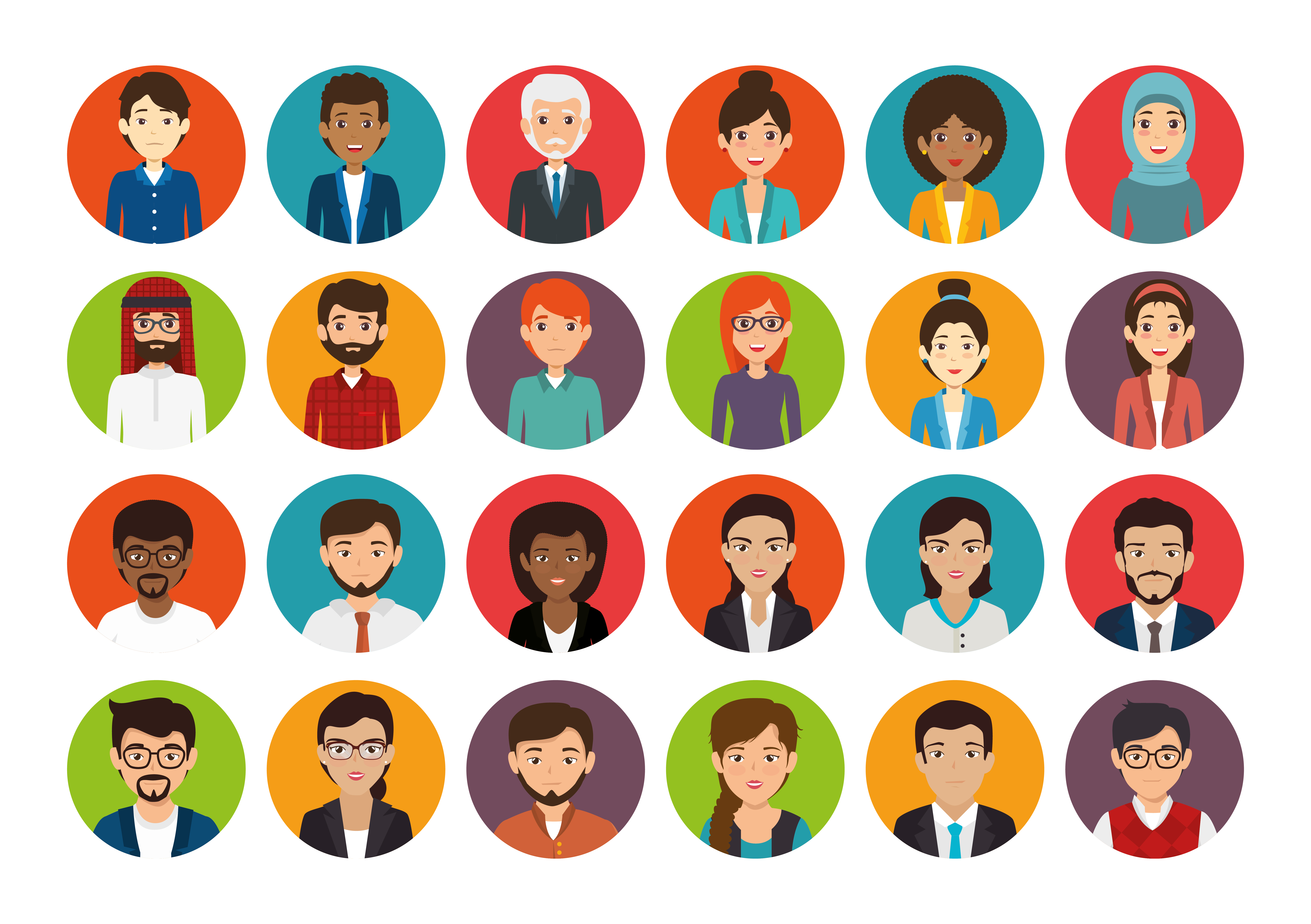 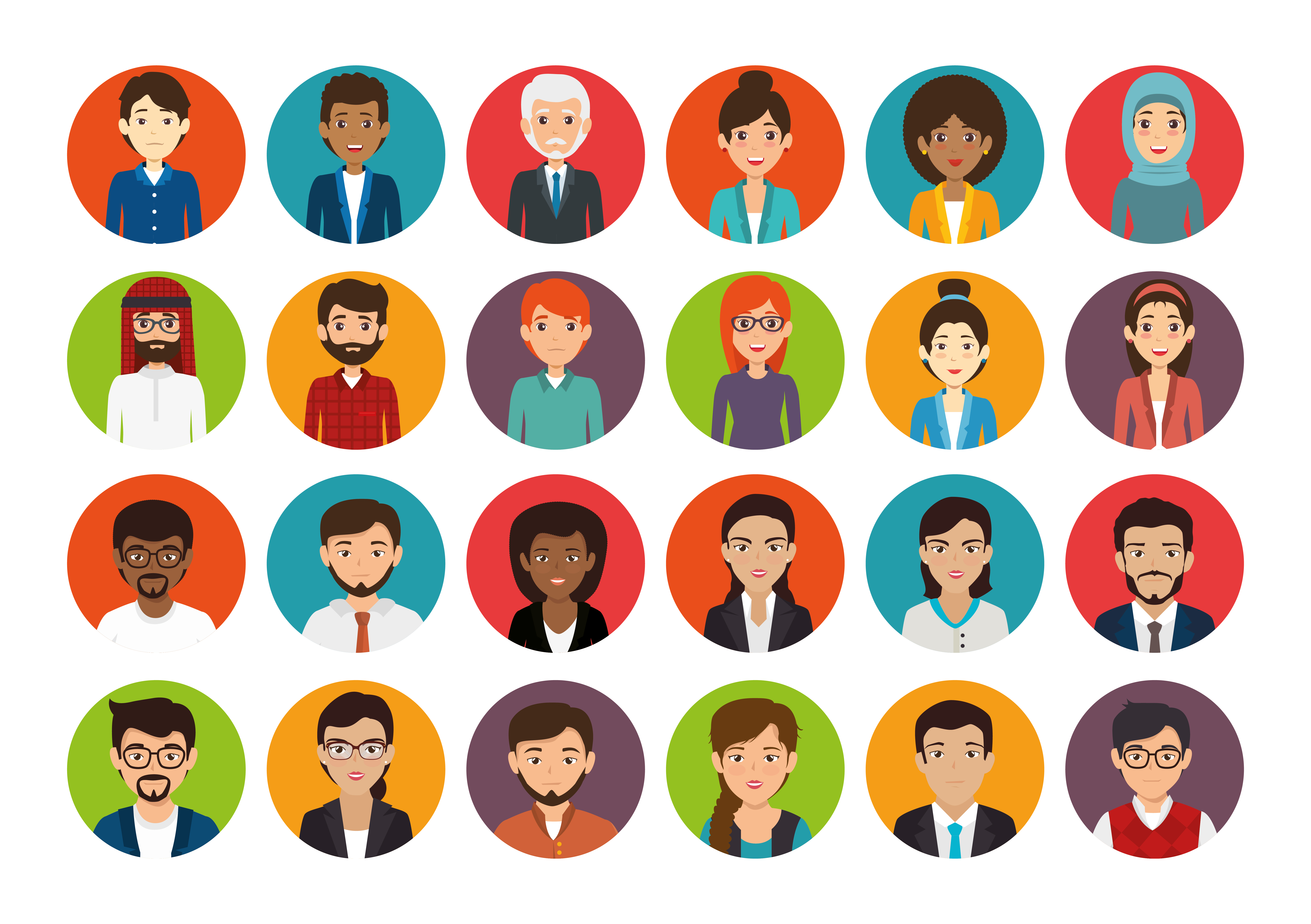 He has got short White hair, big eyes.
He has got a beard and a moustache.
She has got médium-length brown hair. 
She has got big eyes and a small mouth and full lips.
She’s wearing earrings.
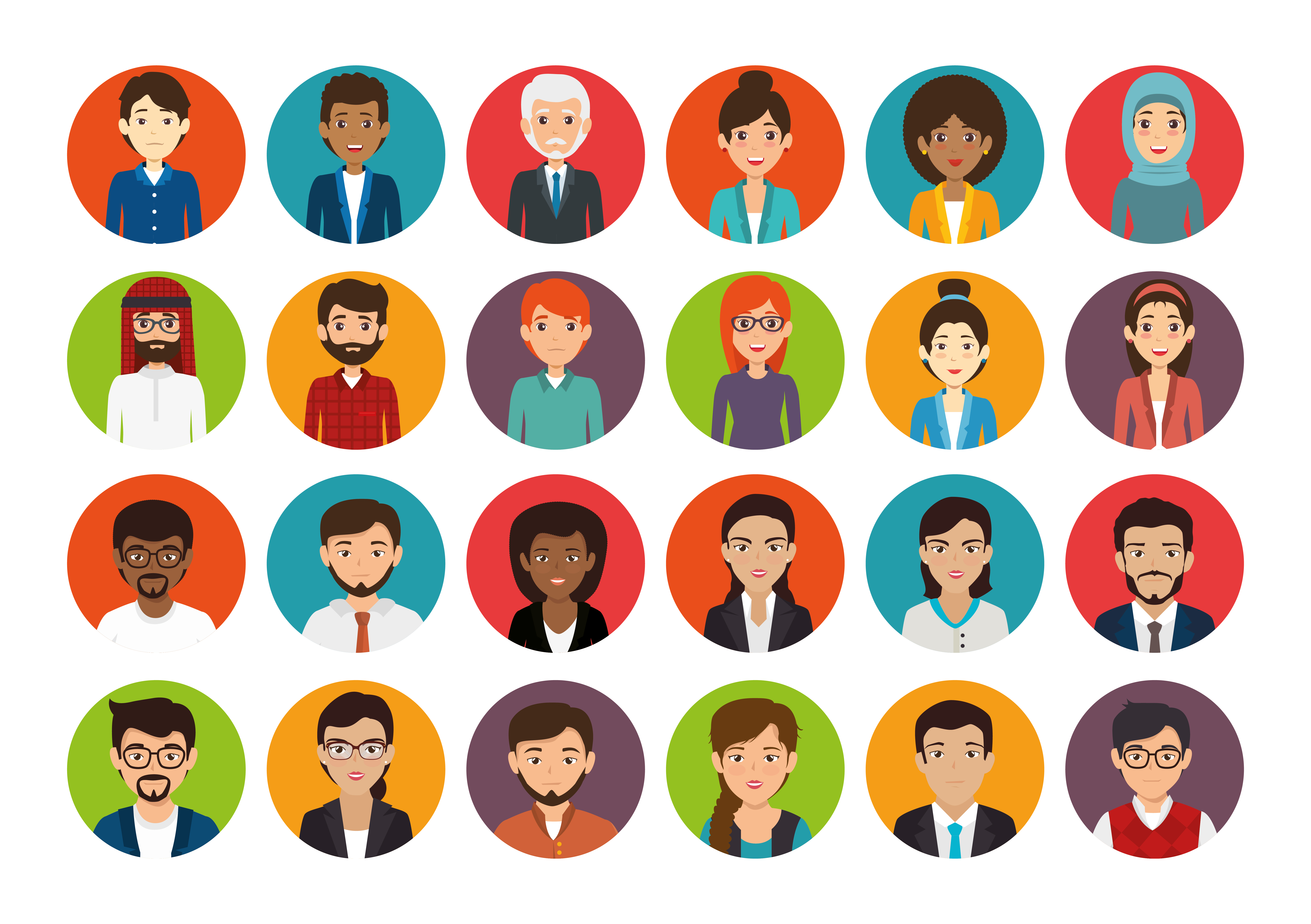 She has got brown straight her in a bun. 
She has got small eyes and lips.
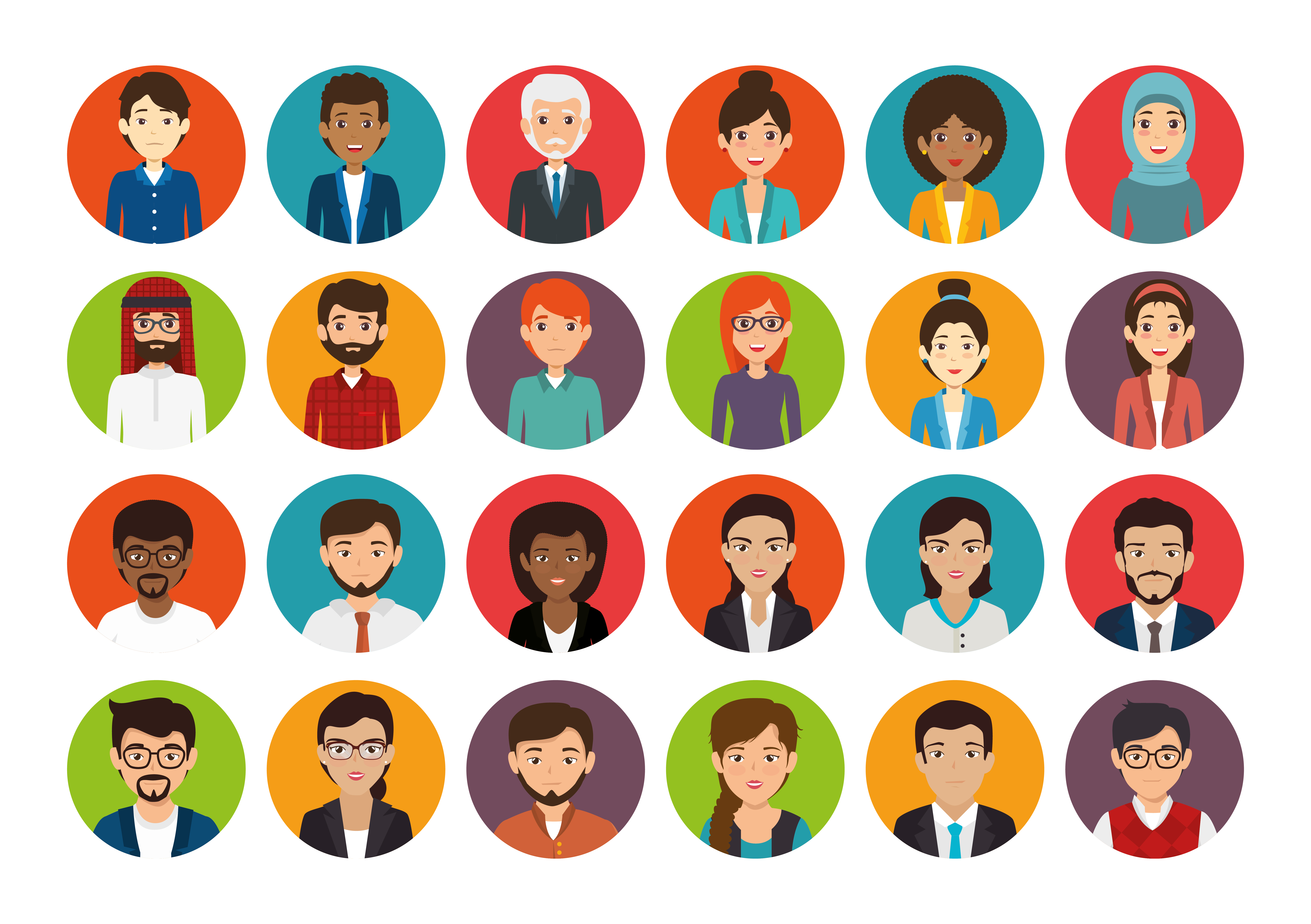 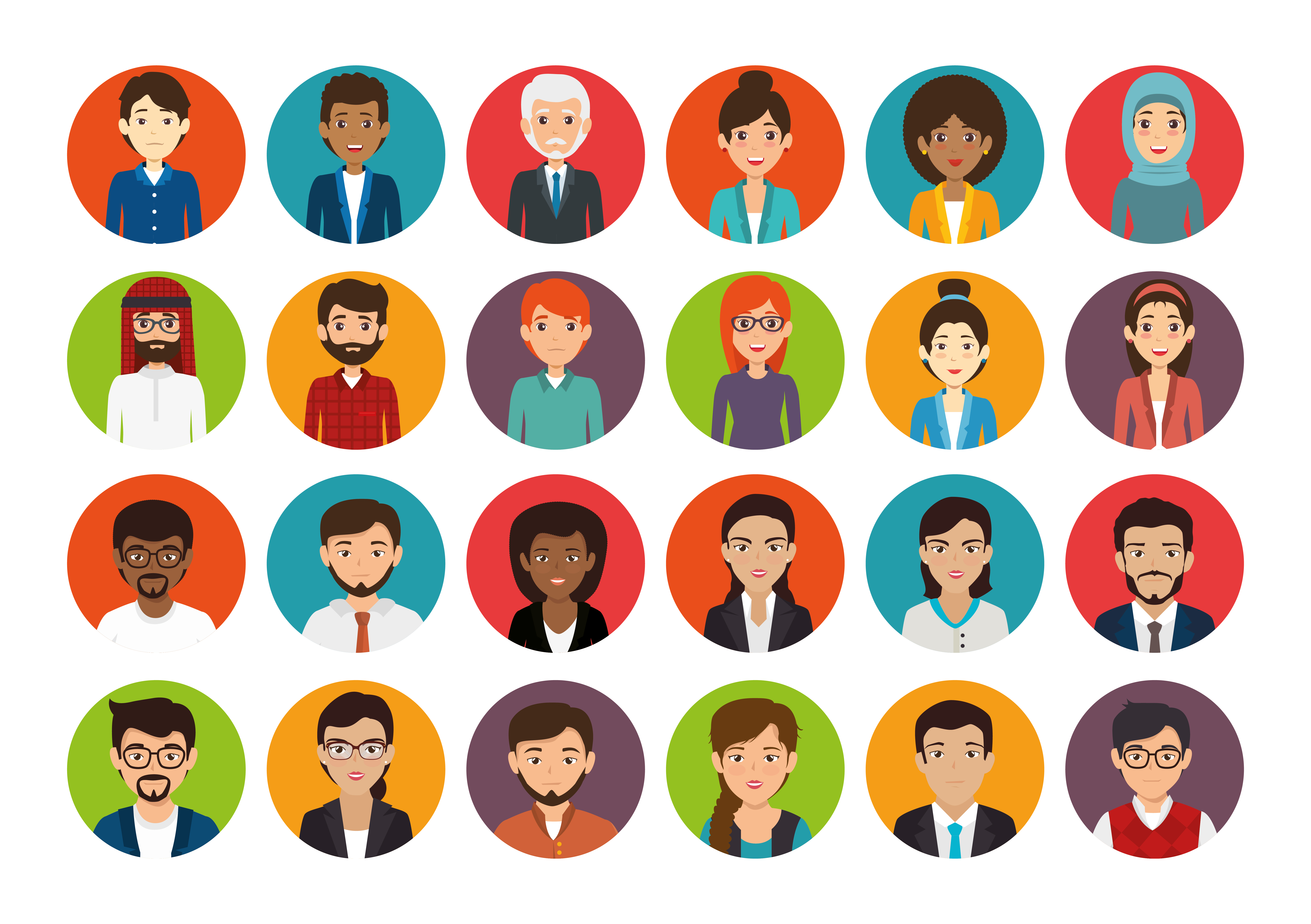 He has got short Brown straight hair. 
He has got thin lips and he has got a goatee.
He has got short ginger straight hair. 
He has got thin lips, small nose and big eyes
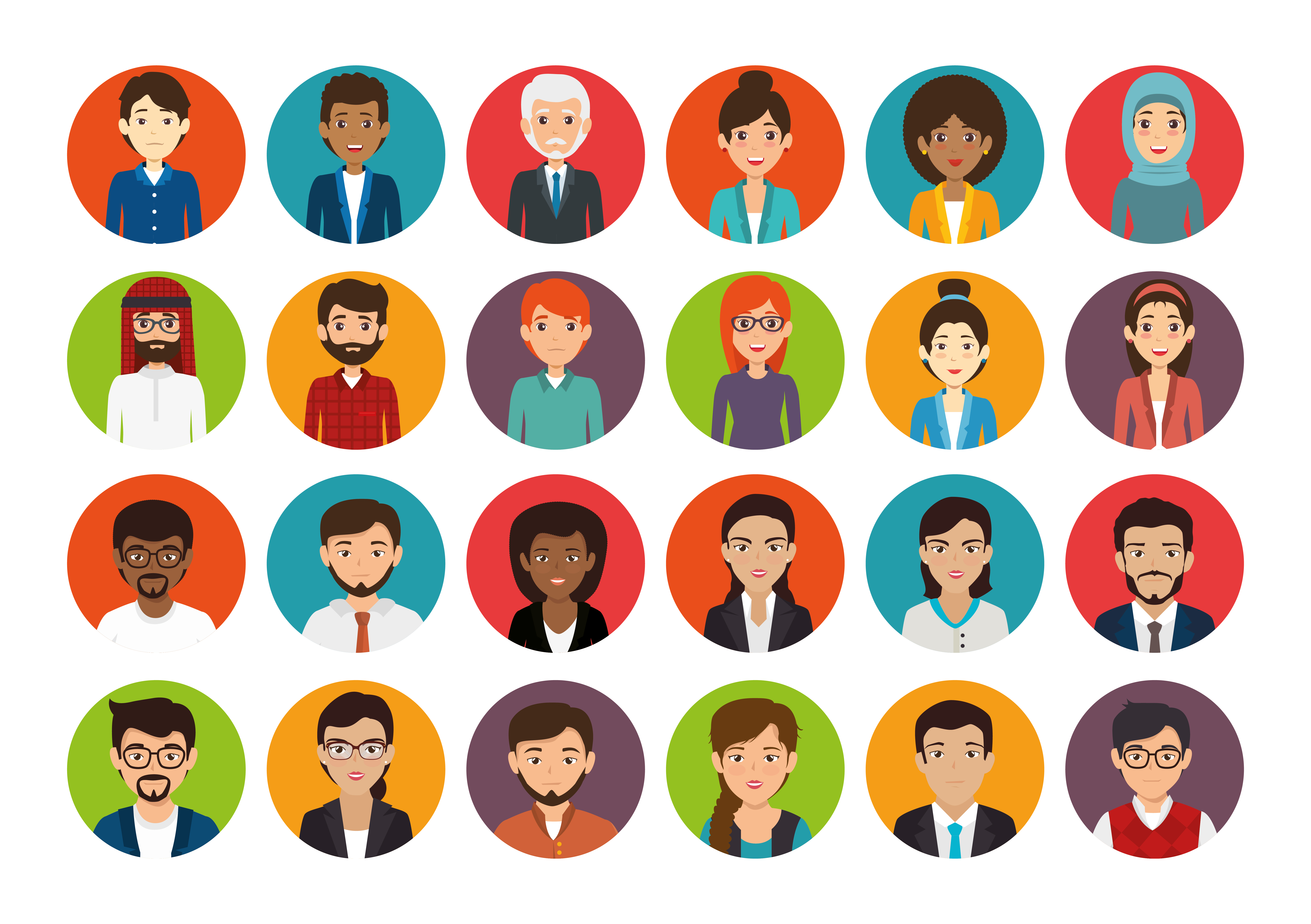 She has got dark straight hair. 
She has got a small mouth and full lips.
She is wearing earrings and glasses
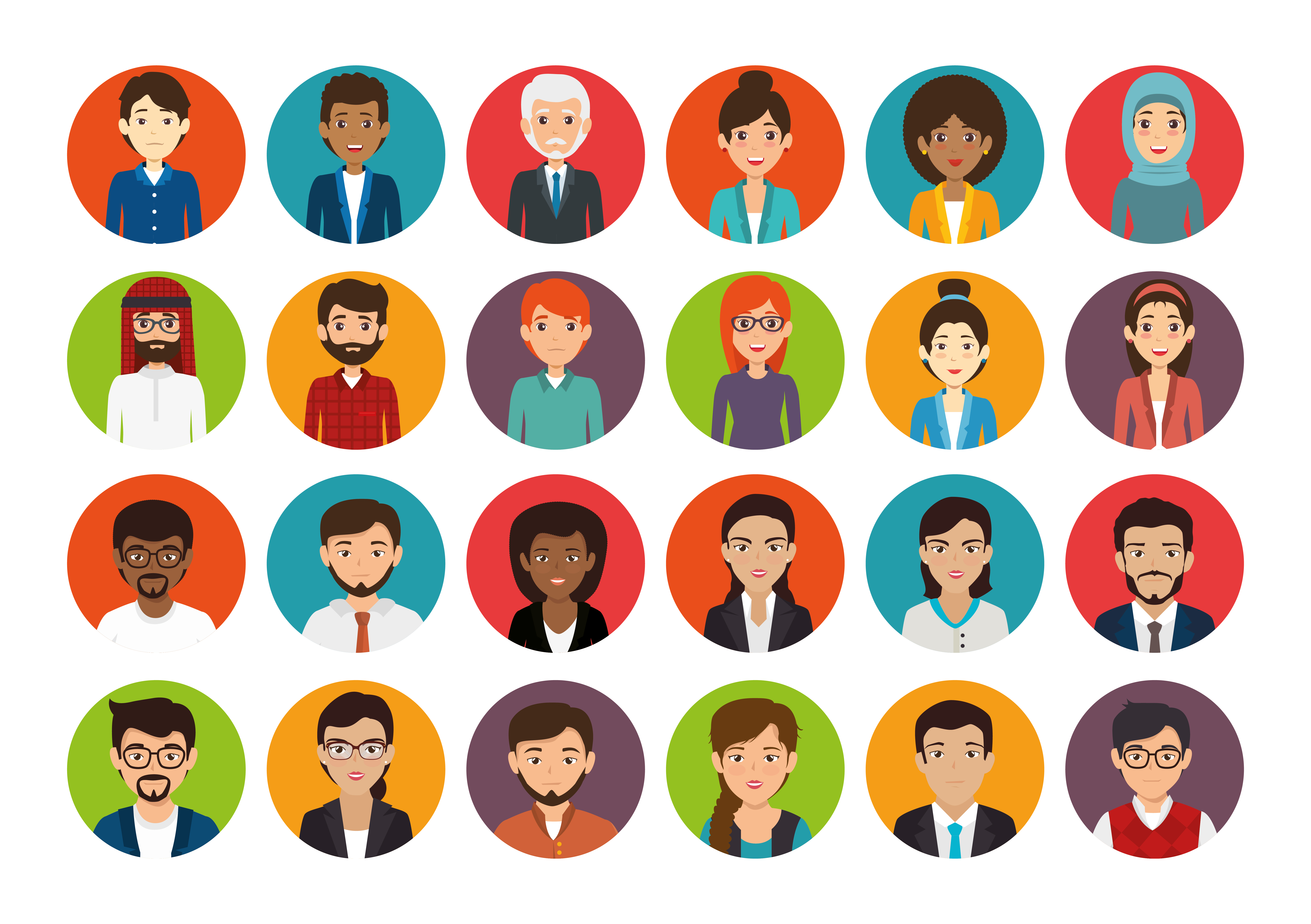 He has got short wavy dark Brown hair. 
He has got a beard and a moustache.
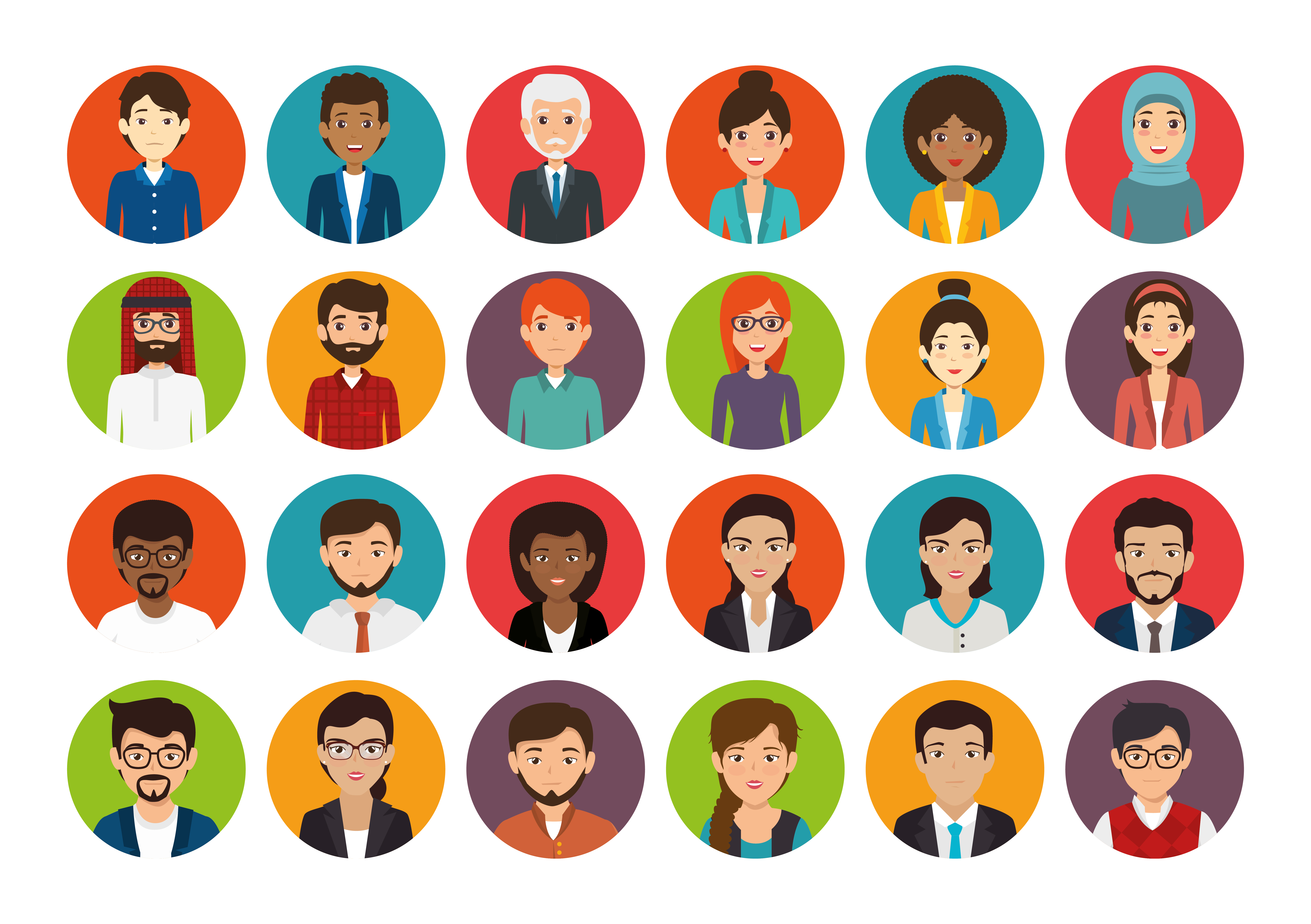 She has got médium-lenght Brown staright hair. She has got big eyes and full lips. 
She is not wearing earrings.
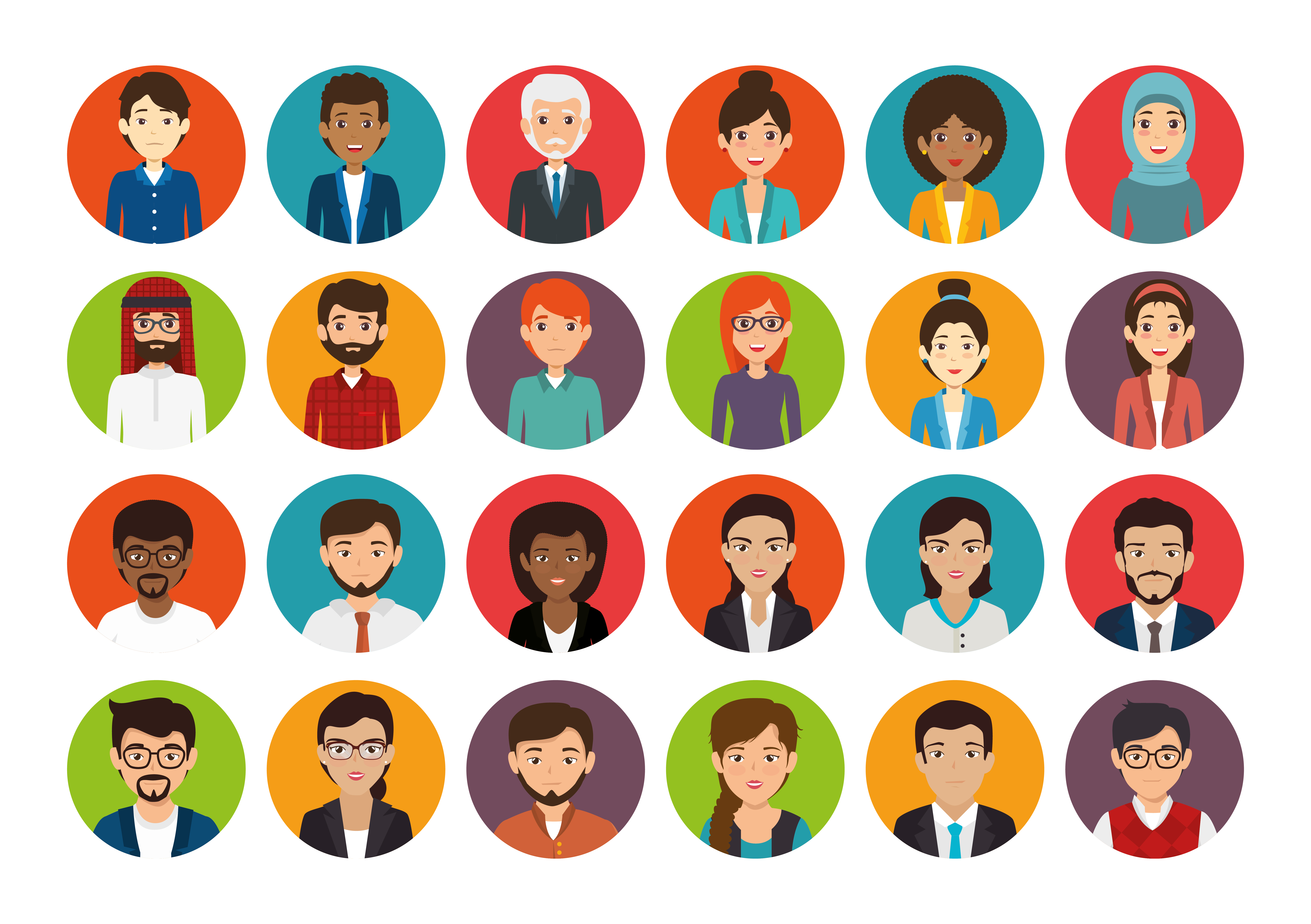